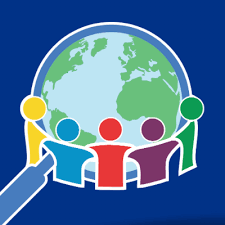 Risque d’arythmie cardiaque après radiothérapie pour un cancer du sein : 
étude à partir des données médico-administratives de l’Echantillon Généraliste des Bénéficiaires (EGB) du Système National des Données de Santé (SNDS)
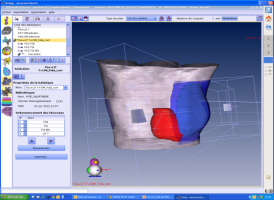 Evaluation pour l’HCERES des recherches sur les effets biologiques et sanitaires
MH Errahmani , J. Thariat, J. Ferrières , L. Panh, M. Locquet M. Lapeyre-Mestre, G. Guernec, M.O. Bernier, S. Boveda, S. Jacob
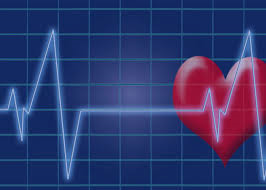 PLAN
1
CONTEXTE
2
MATERIELS ET METHODES
«IXème Congrès International d’Épidémiologie EPITER-ADELF - 18-20 août 2022»
2
3
RESULTATS
PLAN
1
CONTEXTE
2
MATERIELS ET METHODES
«IXème Congrès International d’Épidémiologie EPITER-ADELF - 18-20 août 2022»
3
3
RESULTATS
PLAN
1
CONTEXTE
2
MATERIELS ET METHODES
«IXème Congrès International d’Épidémiologie EPITER-ADELF - 18-20 août 2022»
4
3
RESULTATS
MATERIELS ET METHODES
RESULTATS
CONTEXTE
Cancer du sein: ~ 60 000 nouveaux cas / an en France
Traitements des cancers du sein: 
Chirurgie: Mastectomie ou tumorectomie 
Traitements adjuvants: Radiothérapie (RT), chimiothérapie, hormonothérapie
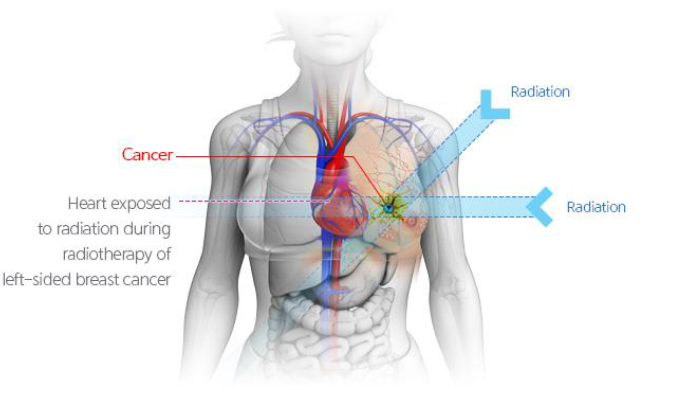 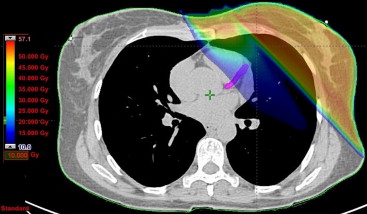 «IXème Congrès International d’Épidémiologie EPITER-ADELF - 18-20 août 2022»
5
MATERIELS ET METHODES
RESULTATS
CONTEXTE
La RT associée à une augmentation du risque de maladies cardiovasculaires survenant plusieurs années après (Darby et al, NEJM 2013)
Parmi ces maladies cardiovasculaires
Peu de connaissances sur les arythmies cardiaques,  malgré de nombreux cas rapportés et quelques études épidémiologiques (Conen et al ; Rehamaar et al 2017)
Le traitement de certains formes sévères d’arythmies cardiaques : Implantation d’un simulateur cardiaque (PM)
«IXème Congrès International d’Épidémiologie EPITER-ADELF - 18-20 août 2022»
6
MATERIELS ET METHODES
RESULTATS
CONTEXTE
En France, données médico-administratives centralisées
Système National des Données de Santé (SNDS)
Recours aux soins, hospitalisations, prestations de santé, affections longue durée (ALD)
Ces bases sont alimentées par le dispositif de remboursement de soins des différents régimes d’assurance maladie (données de consommation interrégimes-DCIR) et par le programme de médicalisation du système d’information des hôpitaux (PMSI)
65 000 000 d’individus suivis depuis 2006
«IXème Congrès International d’Épidémiologie EPITER-ADELF - 18-20 août 2022»
7
MATERIELS ET METHODES
RESULTATS
CONTEXTE
En France, données médico-administratives centralisées
Echantillon Généraliste de Bénéficiaires 
Échantillon représentatif au 1/97e de la population SNDS
800 000 individus suivis depuis 2006
Accès aux données simplifié (IRSN)
permet un accès aux données médicales (en particulier cancer du sein et traitement; arythmies cardiaques et traitements) d’une large population permettant d’étudier le risque d’arythmie cardiaque post traitement du Cancer du Sein
«IXème Congrès International d’Épidémiologie EPITER-ADELF - 18-20 août 2022»
8
MATERIELS ET METHODES
RESULTATS
CONTEXTE
Objectif
comparaison externe
comparaison interne
Evaluer si l’incidence d’implantation de pacemaker chez les patientes traitées par RT pour un cancer du sein est plus élevée que dans la population générale
Taux d’incidence, SIR
Evaluer le risque d’implantation de pacemaker chez les femmes traitées par radiothérapie pour un cancer du sein par rapport aux femmes traitées sans radiothérapie
Analyse de survie (risques compétitifs-Fine & Gray)
Evaluer si le recours à un traitement pour le cancer du sein, en particulier la radiothérapie, est associé à un risque accru d’arythmies cardiaques caractérisées par l’implantation d’un PM
«IXème Congrès International d’Épidémiologie EPITER-ADELF - 18-20 août 2022»
9
MATERIELS ET METHODES
RESULTATS
CONTEXTE
Identification des pathologies dans l’EGB
Identification Cancer du sein à partir des affections longue durée 

Identification PM à partir codes d’hospitalisation
«IXème Congrès International d’Épidémiologie EPITER-ADELF - 18-20 août 2022»
10
MATERIELS ET METHODES
RESULTATS
CONTEXTE
Sans antécédent d’implantation d’un simulateur cardiaque (PM)
Sans antécédent de cancer du sein
«IXème Congrès International d’Épidémiologie EPITER-ADELF - 18-20 août 2022»
11
MATERIELS ET METHODES
RESULTATS
CONTEXTE
Population des femmes traitées pour un Cancer du Sein, pour chaque année de 2008 à 2016:
Femmes avec un cancer du sein l’année N
Cohorte longitudinale des Primo Cancer du Sein
Femmes avec cancer du sein incident entre 2008 et 2016, suivies jusqu’en 2018
«IXème Congrès International d’Épidémiologie EPITER-ADELF - 18-20 août 2022»
12
MATERIELS ET METHODES
RESULTATS
CONTEXTE
Calcul des Taux d’incidence annuels de  PM dans population référence
Pour chaque année de 2008 à 2018: Rapport du nombre de cas d’implantation de PM l’année N/ nombre de PA l’année N, avec structure d’âge
Calcul des SIR  (Standardized Incidence Ratio) pour la sous population primo cancer du sein
Estimation du nombre de cas attendus en appliquant les TI de réf
Rapport du nombre de cas observé/attendu
«IXème Congrès International d’Épidémiologie EPITER-ADELF - 18-20 août 2022»
13
MATERIELS ET METHODES
RESULTATS
CONTEXTE
Analyse de survie 

Approche risque compétitifs :évènement d’intérêt = implantation PM, événement compétitif=décès :
Date de départ=date du diagnostic du Cancer du Sein
Date de fin= Survenue de PM / Décès / 31/12/2018
Modèle de Fine & Gray  
Incidence cumulée
subdistricution HR
«IXème Congrès International d’Épidémiologie EPITER-ADELF - 18-20 août 2022»
14
MATERIELS ET METHODES
RESULTATS
CONTEXTE
Taux d’incidence de référence:
▌ Pacemaker :
Population de référence: environ 200 000 femmes/an
Entre 120 et 140 PM /an
«IXème Congrès International d’Épidémiologie EPITER-ADELF - 18-20 août 2022»
15
MATERIELS ET METHODES
RESULTATS
CONTEXTE
Description des caractéristiques des cas incidents cancer du sein en fonction du type de traitement
«IXème Congrès International d’Épidémiologie EPITER-ADELF - 18-20 août 2022»
16
« 13ème Congrès National de Radioprotection » e-SFRP – Du 14 au 18 juin 2021
MATERIELS ET METHODES
RESULTATS
CONTEXTE
Ratio d’incidence standardisée (SIR) :
▌ Pacemaker :
«IXème Congrès International d’Épidémiologie EPITER-ADELF - 18-20 août 2022»
17
MATERIELS ET METHODES
RESULTATS
CONTEXTE
Analyse de survie:
«IXème Congrès International d’Épidémiologie EPITER-ADELF - 18-20 août 2022»
18
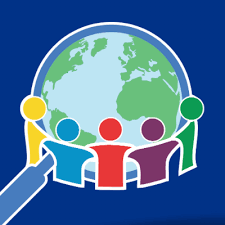 MERCI DE VOTRE ATTENTION
Disponibilité le 18 aout